حل كتاب التمارين رياضيات
الصف الثالث الثانوى
الفصل الأول
الفصل الثانى
العلاقات والدوال الأسية واللوغاريتمية
الفصل الأول
تحليل الدوال
الفصل الرابع
القطوع المخروطية والمعادلات الوسيطية
الفصل الثالث
المتطابقات والمعادلات المثلثية
الفصل الأول
تحليل الدوال
1-1 الدوال.
1-2 تحليل التمثيلات البيانية للدوال والعلاقات.
1-3 الاتصال وسلوك طرفى التمثيل البيانى والنهايات.
1-4 القيم القصوى ومتوسط معدل التغيير.
1-5 الدوال الرئيسية ( الأم ) والتحويلات الهندسية.
1-6 العمليات على الدوال وتركيب دالتين.
1-7 العلاقات والدوال العكسية.
الرئيسية
1-1 الدوال
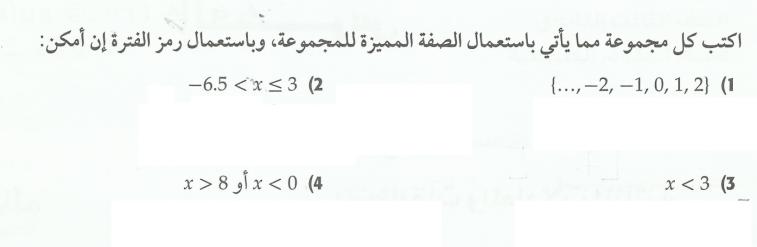 {x/-6.5<x ≤ 3 , x ϵ R} ( -6.5,3)}
{x:xϵ z, x ≤2}
{x/x>8,x<0 , x ϵ R} ( -∞,0)U(8, ∞)}
{x/x<3 , x ϵ R} ( -∞,3)}
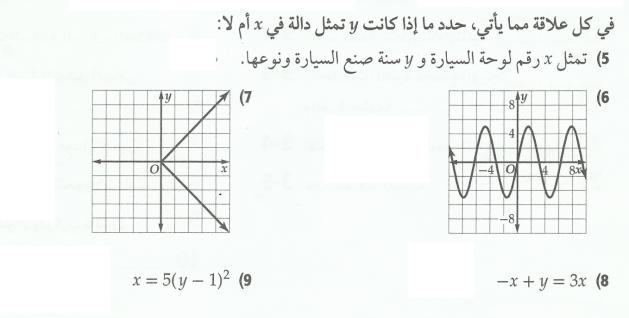 دالة
ليست
دالة
دالة
ليست دالة
الرجوع
دالة
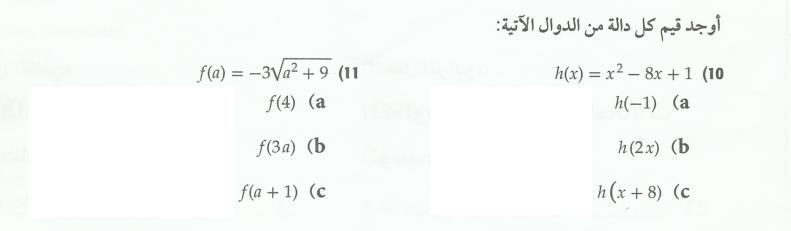 -15
10
-3√a2 +2a+10
-9√a2 +1
-12x2 +1
x2 +8x+1
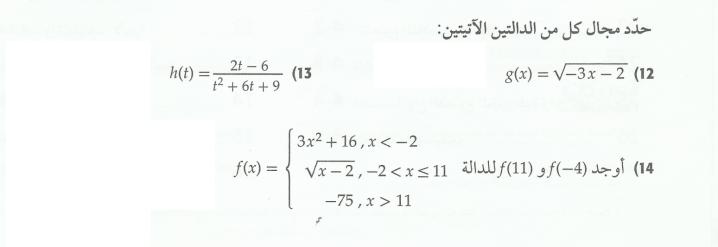 R-{3}
X≤-2/3
f(-4)=64
f(11)=3
الرجوع
1-2 تحليل التمثيلات البيانية للدوال والعلاقات
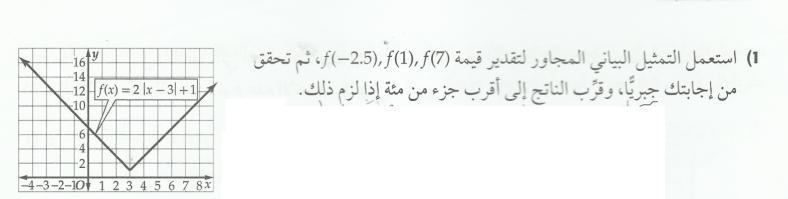 f(7) = 9 من الرسم :
 f(1)=5    
f(-2.5)=12
f(7) = 2|7-3|+1 جبريا:
=8+1=9
 f(1)=2|1-3|+1=4+1=5    
f(-2.5)=2|-2.5+3|+1=12
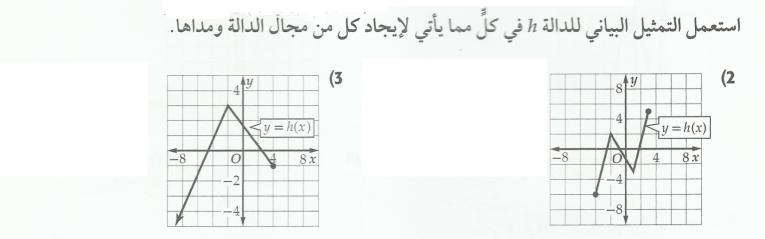 x ≤ 4 المجال:
y ≤ 3 المدى:
-4 ≤ x ≤ 3 المجال:
 -6 ≤ y ≤ 5 المدى:
الرجوع
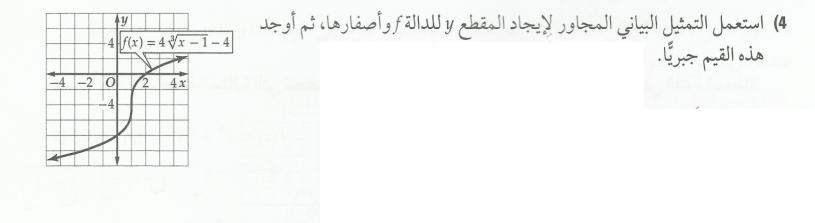 x= -8 : y جبريا المقطع
4 3 √-1 – 4=-8
y=0اصفار الدالة :  
4 3 √x – 1  - 4= 0
3 √x – 1 = 1
x – 1 = 1      x = 2
y= -8 : y من الرسم المقطع
x=2اصفار الدالة :
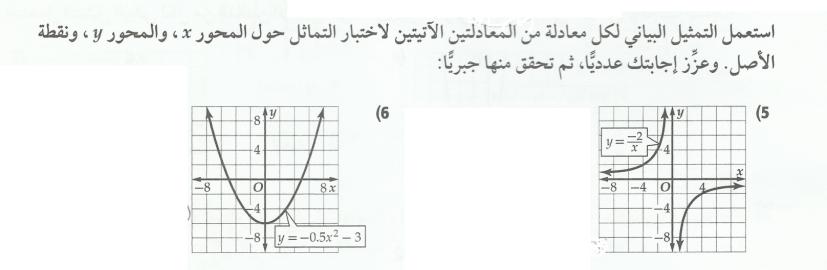 yالتماثل حول المحور 
f(x)=-0.5 x2 -3
f(-x)= -0.5(-x)2 -3
-0.5x2 - 3= f(x)
الدالة زوجية
التماثل حول نقطة الاصل
الدالة فردية
f(x)=-2/x
f(-x)= -2/-x=2/x = -f(x)
الرجوع
1-3 الاتصال وسلوك طرفى التمثيل البيانى والنهايات
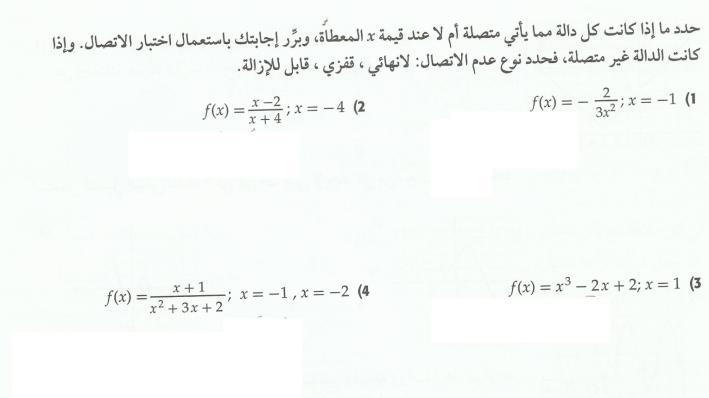 x= -1 : متصلة عندما
x= -4 : غير متصلة عند
x= -2 : غير متصلة عدم الاتصال لا نهائى عند 
x= -1 : عدم الاتصال نقطى قابل للازالة عند
x= -1 : متصلة عند
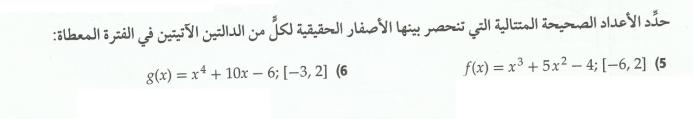 [-3,-2],[0,1]
[-5,-4],[-1,0],[0,1]
الرجوع
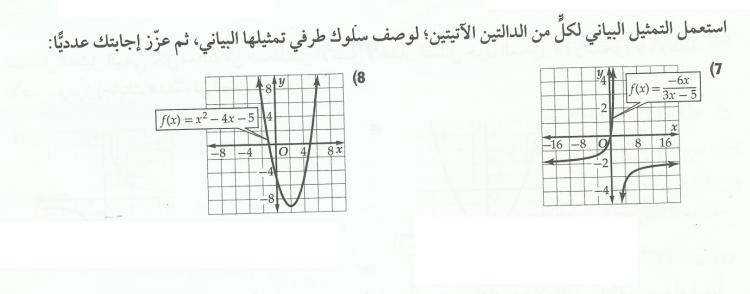 -2
تقترب الدالة من العدد     عندما تقترب       من ∞
تقترب الدالة من ∞ عندما تقترب       من ∞-
x
x
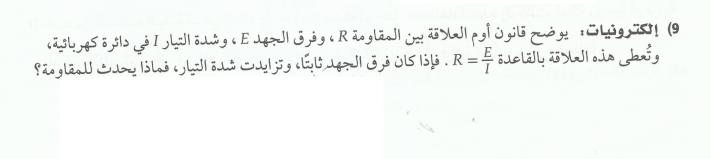 R=E/I = 5فولت / I
المقاومة تتناقص وتقترب من الصفر
الرجوع
1-4 القيم القصوى ومتوسط معدل التغير
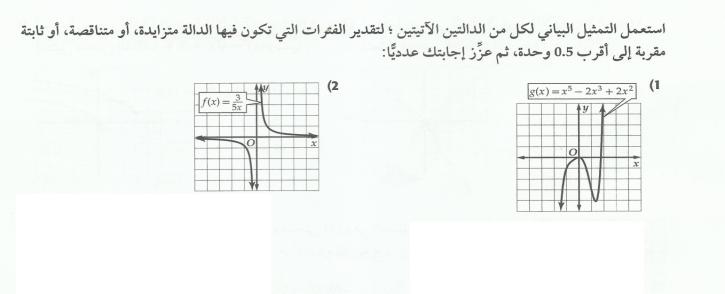 xϵ R-[0] الدالة متناقصة لكل قيم 
x ϵ(-∞,0)U(0,∞) أو
xϵ(-∞,0) U(1.5,∞)الدالة متزايدة عند 
x ϵ(0,15) متناقصةعند
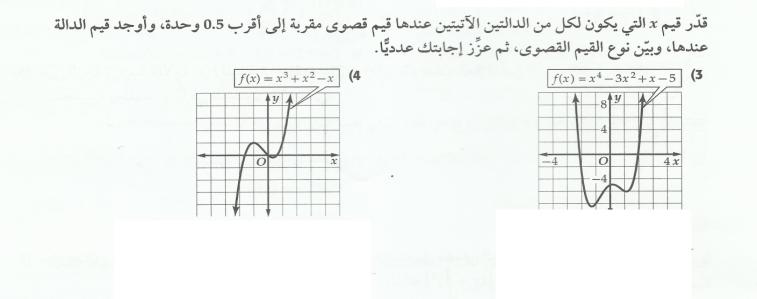 الرجوع
x= -1, y= 1ع .م عندما 
x= 0.5, y=0 ص .م عندما
x= 1.5, y=-6  ص .م عندما 
x= -1.5, y=-8  ص .م عندما 
x= 0, y=-5  ع .م عندما
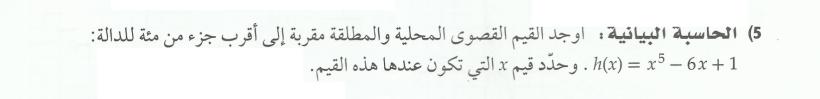 x= -1.05, y= 6.02     ع .م عندما 
x= 1.05 , y=-4.02   ص .م عندما
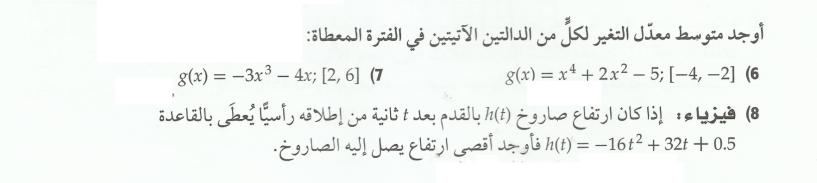 -160
-132
16.5 ft = اقصى ارتفاع يعنى القيمة العظمى
الرجوع
1-5 الدوال الرئيسية ( الأم ) والتحويلات الهندسية
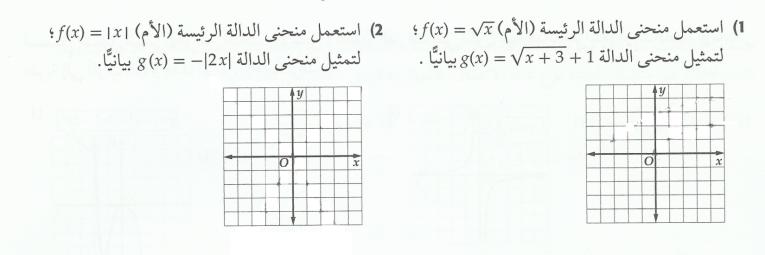 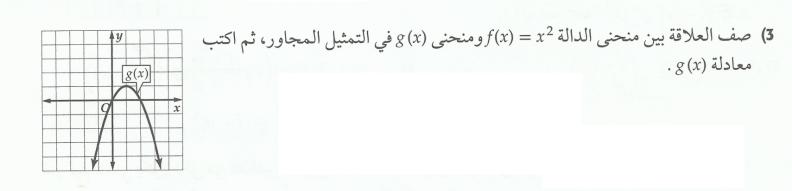 g(x)= -(x-1)2 + 1
(1,1)  انعكاس ثم انسحاب
الرجوع
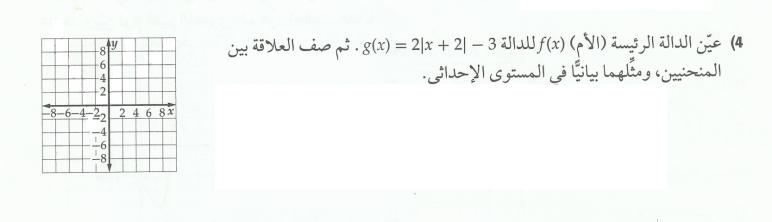 g(x)= |x|الدالة الرئيسية ( الأم ) هى 
2  وشد رأسى معامله (1,1) حدث انسحاب
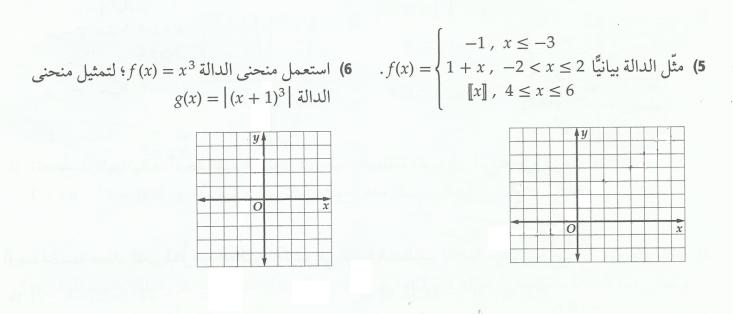 الرجوع
1-6 العمليات على الدوال وتركيب دالتين
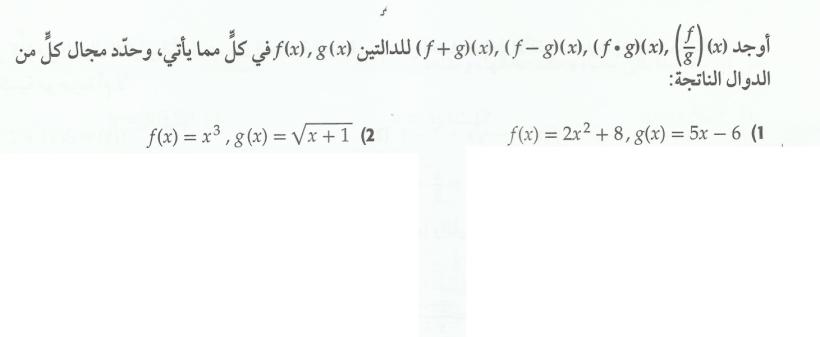 الرجوع
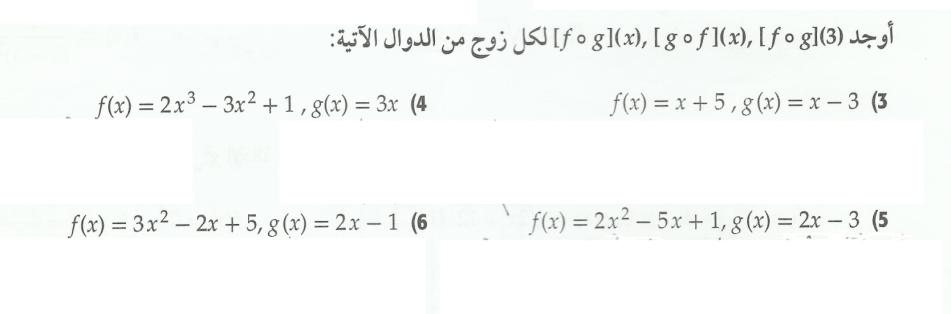 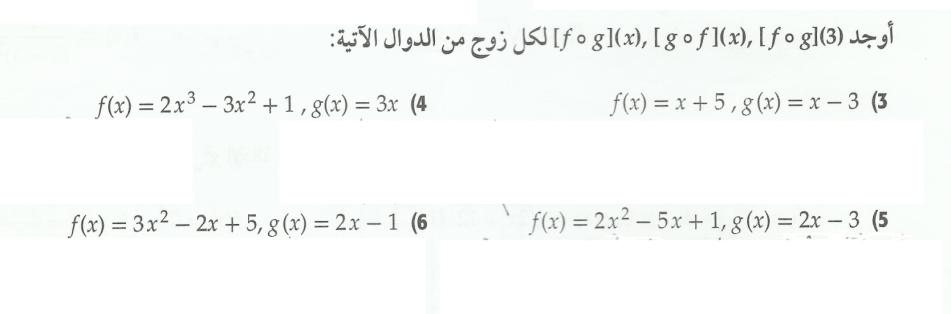 الرجوع
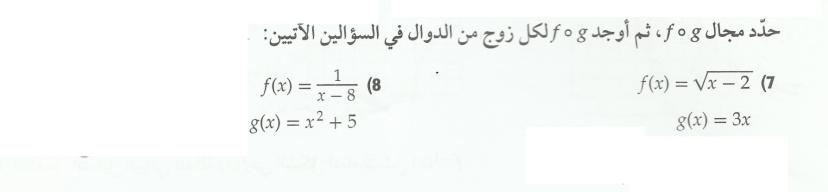 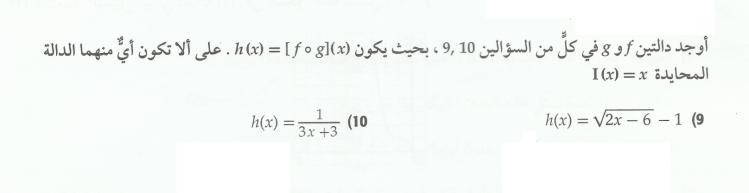 الرجوع
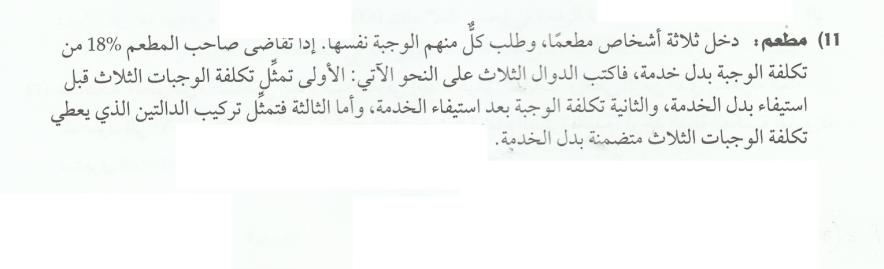 ريال  xنفرض أن تكلفة الوجبة =  
f(x) = 3x
g(x) = 1.18x
(fog) (x) = 3 (1.18 x ) = 3.54 x
الرجوع
1-7 العلاقات والدوال العكسية
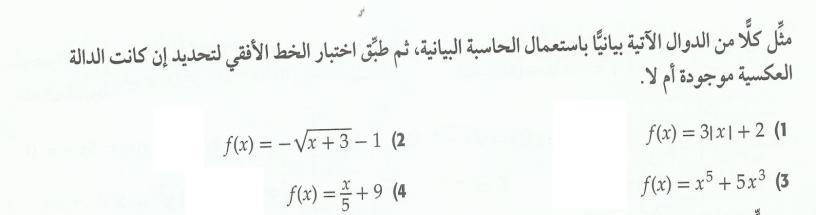 نعم
لا
نعم
نعم
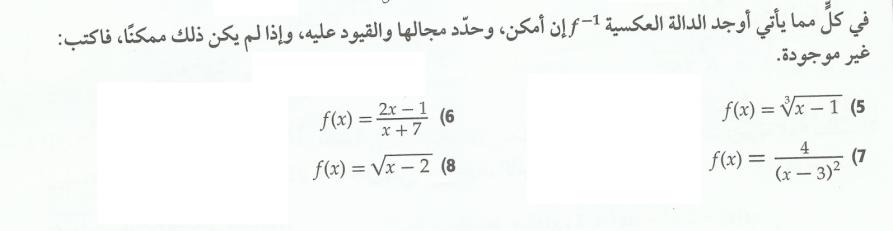 y = x3 + 1
y = (7x+1) / (2-x)
غير موجودة
y = x2 + 2
الرجوع
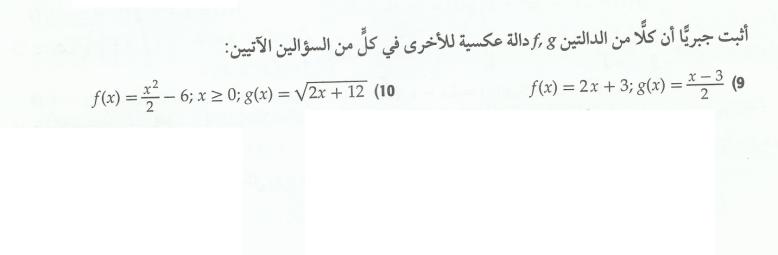 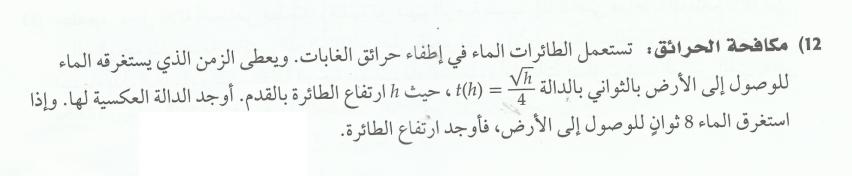 الرجوع
الفصل الثانى
العلاقات والدوال الأسية واللوغاريتمية
2-1 تمثيل الدوال الأسية بيانيا.
2-2 حل المعادلات والمتباينات الأسية.
2-3 اللوغاريتمات والدوال اللوغاريتمية.
2-4 خصائص اللوغاريتمات.
2-5 حل المعادلات والمتباينات اللوغاريتمية.
2-6 اللوغاريتمات العشرية.
الرئيسية
2-1 تمثيل الدوال الأسية بيانيا
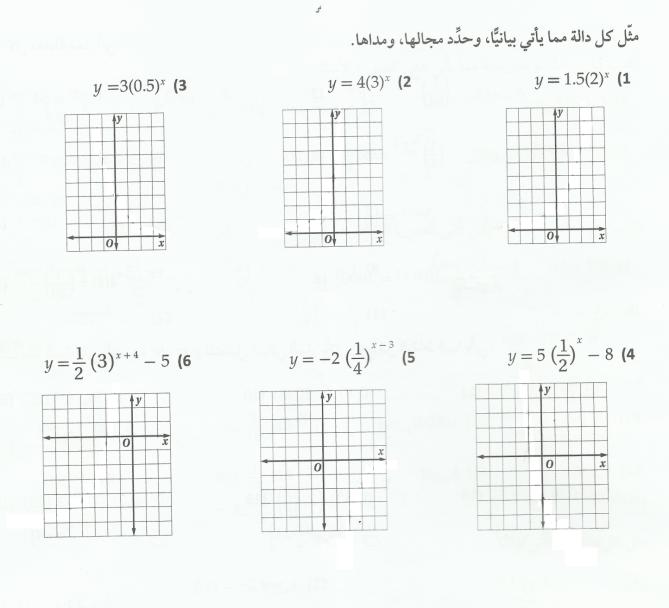 الرجوع
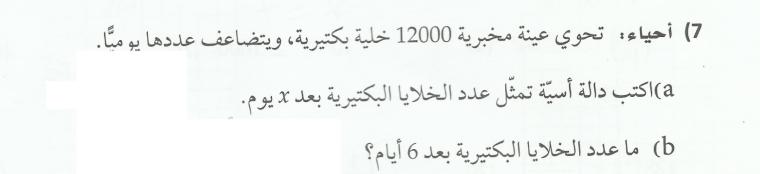 1200 (2)x
1200 (2)6 = 768000
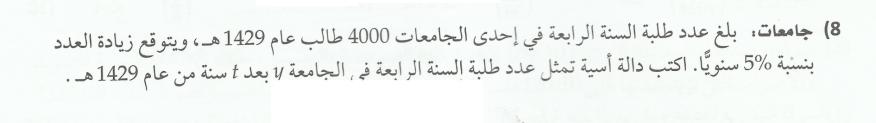 y = 4000 (1.05)t
الرجوع
2-2 حل المعادلات والمتباينات الأسية
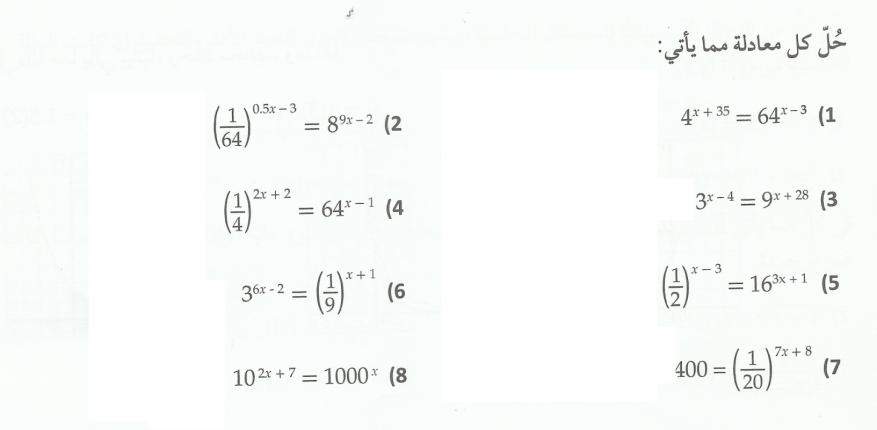 x=22
x=0.8
x=-60
x=0.2
x=0
x=-1/13
x=-10/7
x=-7
الرجوع
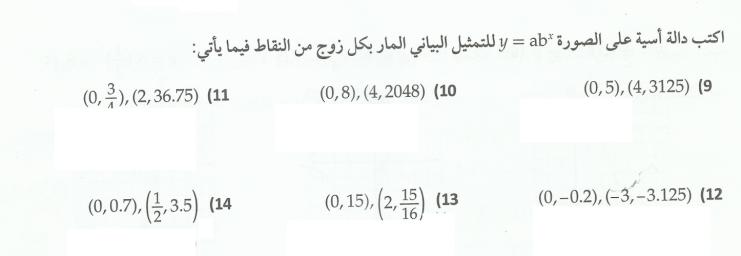 y = 8.4x
y = 5.5x
x=¾ . 7 x
y = -0.2 (0.4)x
y = 0.7 (25)x
y= 15(0.25)x
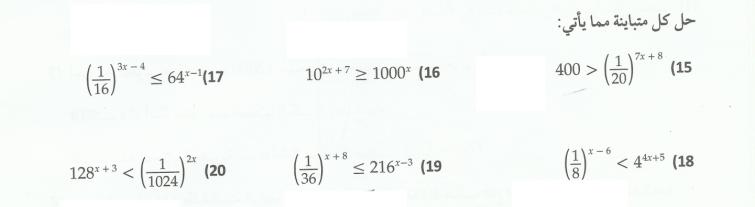 x ≤ 7
x > -10/7
x ≥ 11/9
x ≥ -7/5
x >8/11
x < -21/27
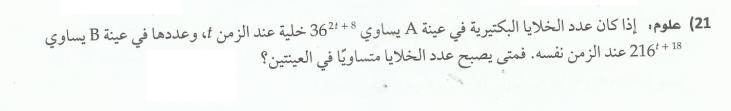 t=38
الرجوع
2-3 اللوغاريتمات والدوال اللوغاريتمية
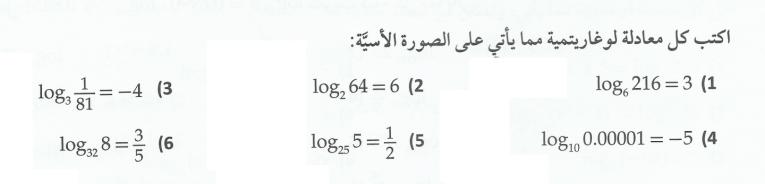 6 3 = 216
2 6 = 64
3 -4 = 1/81
10 -5 = 0.00001
25 0.5 = 5
52 3/5 = 8
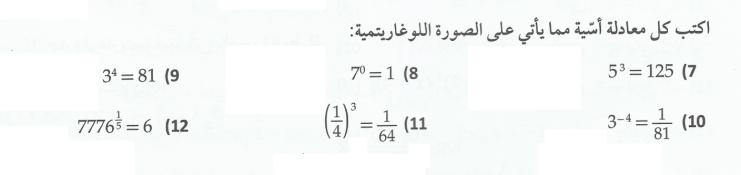 log 7  1= 0
log 5  125= 3
log 3  81= 4
log 3  1/81= -4
log 1/4  1/64= 3
log 7776  6= 1/5
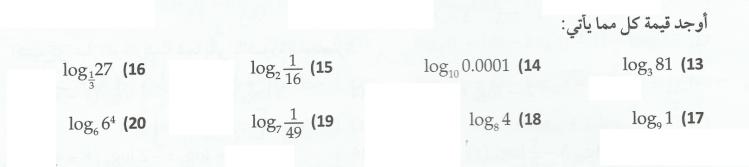 -4
4
-4
-3
-2
2/3
0
4
الرجوع
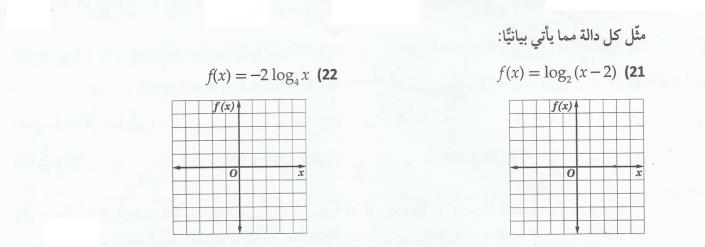 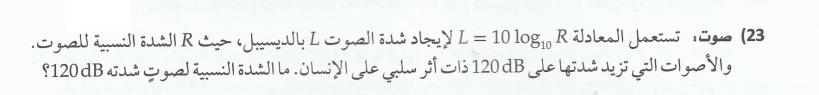 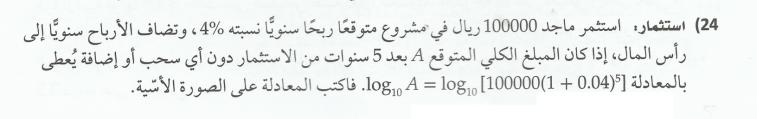 A = 100000(1+0.04)5
الرجوع
2-4 خصائص اللوغاريتمات
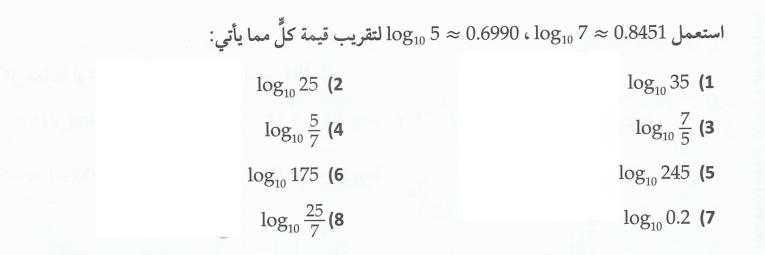 1.3980
1.5441
-0.1461
0.1461
2.3892
2.2430
0.5528
-0.6990
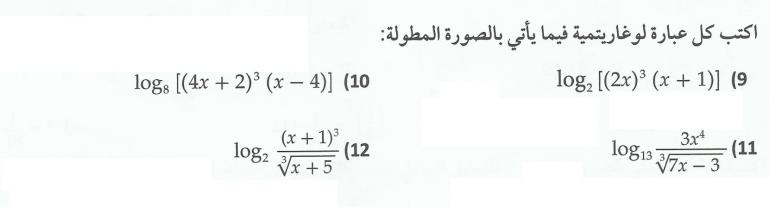 3log 2  (2X ) + log 2  (X+1)
3log (4X+2 ) + log 8  (X-4)
3log 2  (X+1 ) -1/3 log (X+5)
log 13  3X 4 – 1/3 log 13  (7X-3)
الرجوع
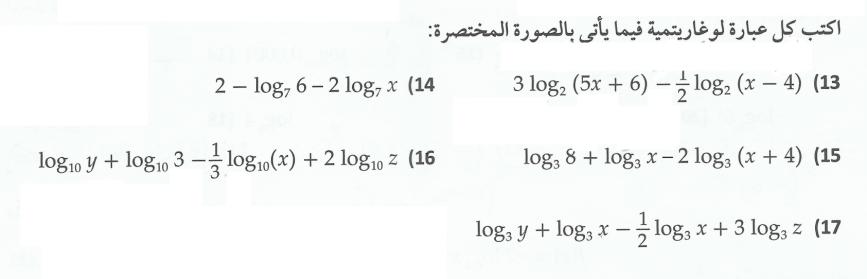 2 - log 7  6/x2
log 2  [(5X +6)2/√  (X-4)]
log 10  [3yz2 / 3√ X]
log 3  [8x /(X+4)2]
log 3  [xyz3 / √ X]
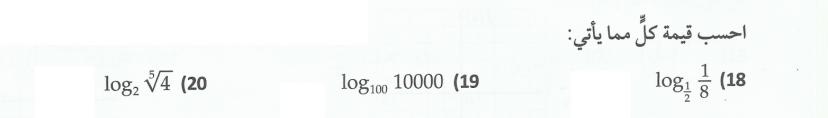 3
2/5
2
الرجوع
2-5 حل المعادلات والمتباينات اللوغاريتمية
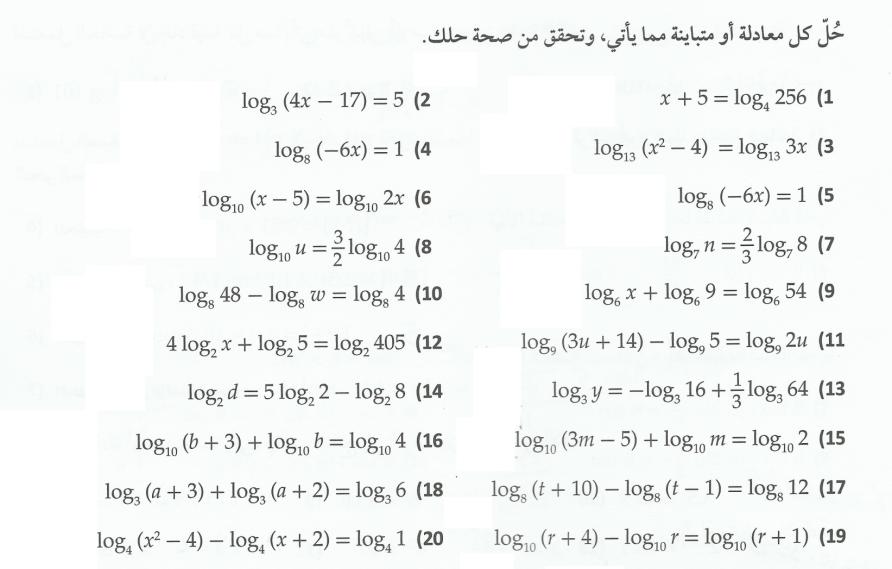 x = 65
x = -1
x = -4/3
x = 4
x = -4/3
ليس لها حل
n = 4
u = 4
w = 12
x = 6
u = 2
x = 3
d = 4
y = 1/4
b = 1
m = 2
a = 0
t = 2
x = 3
r = 2
الرجوع
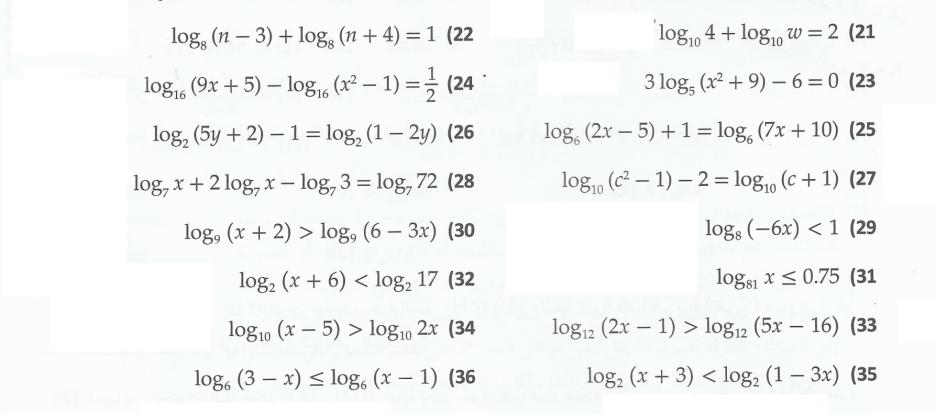 n=4
w=25
x=3
x=4
y=0
x=8
x=6
c=101
0 > x > -4/3
x > 1
0 < x ≤ 27
-6 < x < 11
x > 5
ليس لها حل
x ≥ 2 , x ≠ 3
-3 < x < -1/2
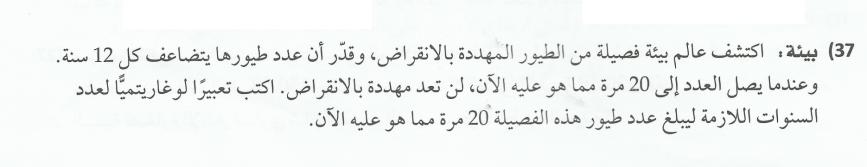 الرجوع
2-6 اللوغاريتمات العشرية
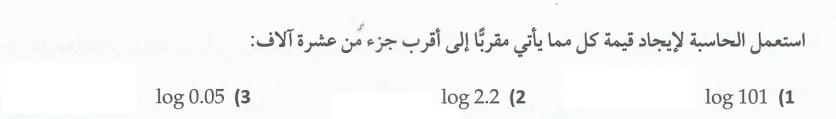 -1.3010
0.3424
2.0043
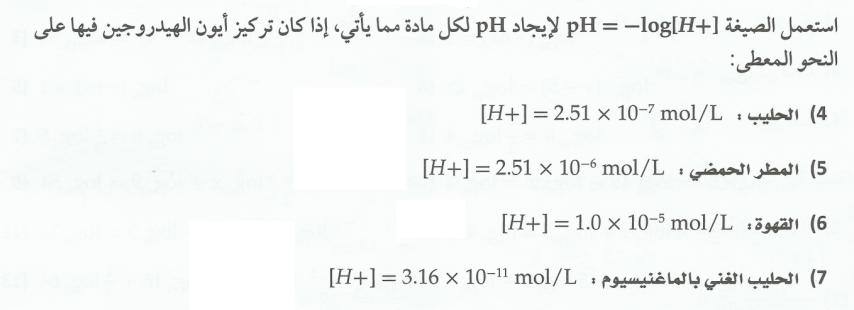 6.6
5.6
5
10.5
الرجوع
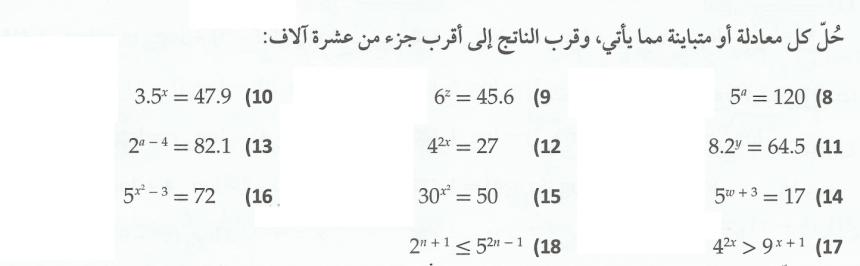 x=3.0885
z=2.1319
a=2.9746
a=10.3593
x=1.1887
y=1.9802
x=±2.3785
x=±1.0725
w=-1.2396
x>3.8188
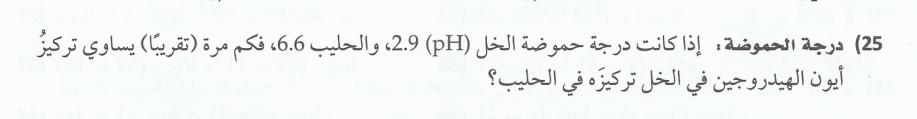 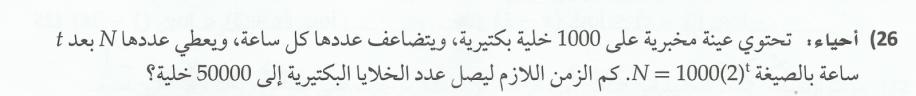 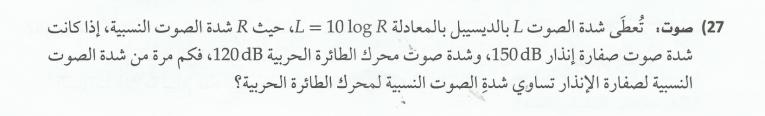 الرجوع
الفصل الثالث
المتطابقات والمعادلات المثلثية
3-1 المتطابقات المثلثية.
3-2 إثبات صحة المتطابقات المثلثية.
3-3 المتطابقات المثلثية لمجموع زاويتين والفرق بينهما.
3-4 المتطابقات المثلثية لضعف الزاوية ونصفها.
3-5 حل المعادلات المثلثية.
الرئيسية
3-1 المتطابقات المثلثية
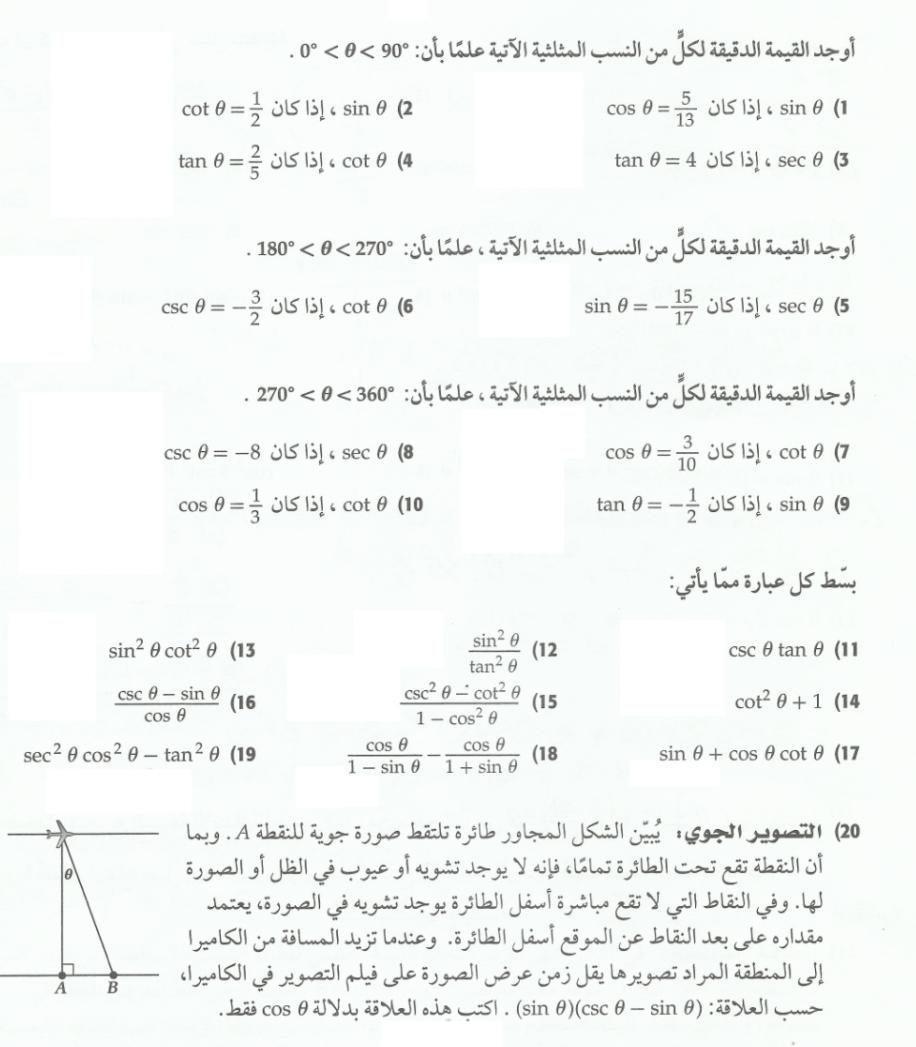 12/13
2√5 / 5
5 / 2
√ 17
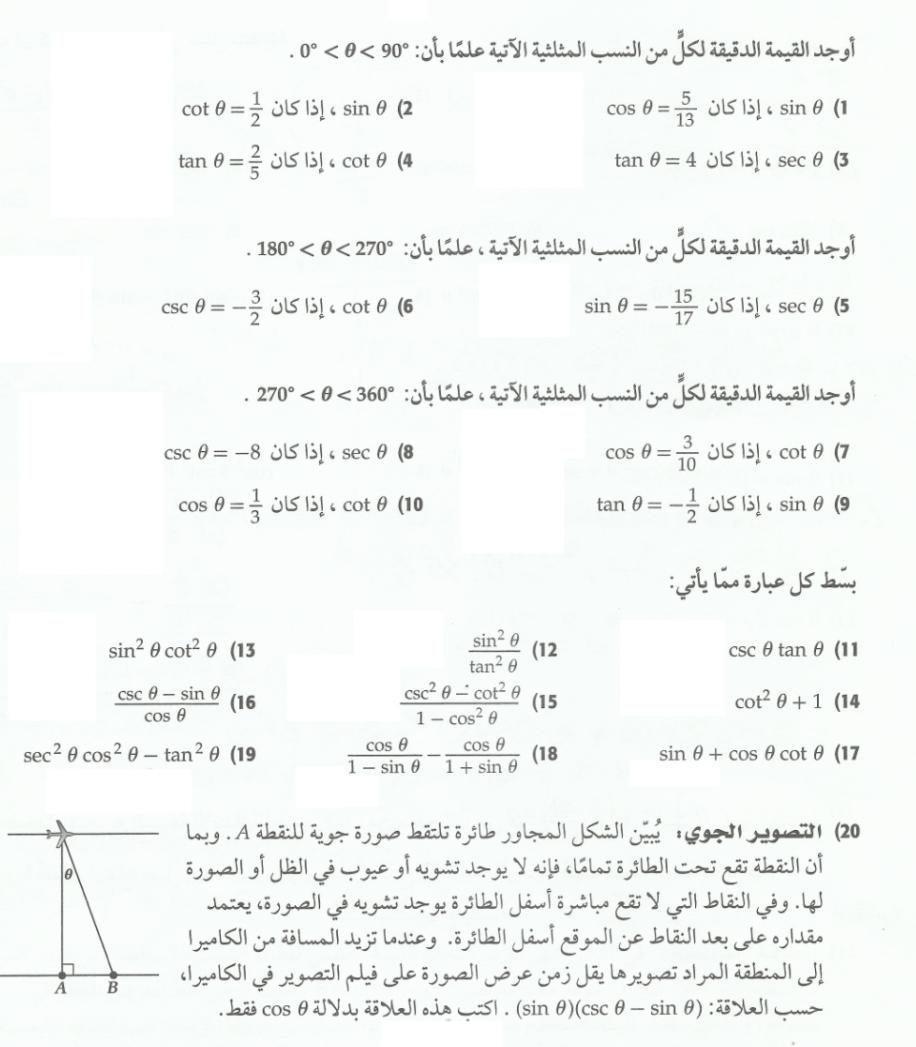 √5 / 2
-17 / 8
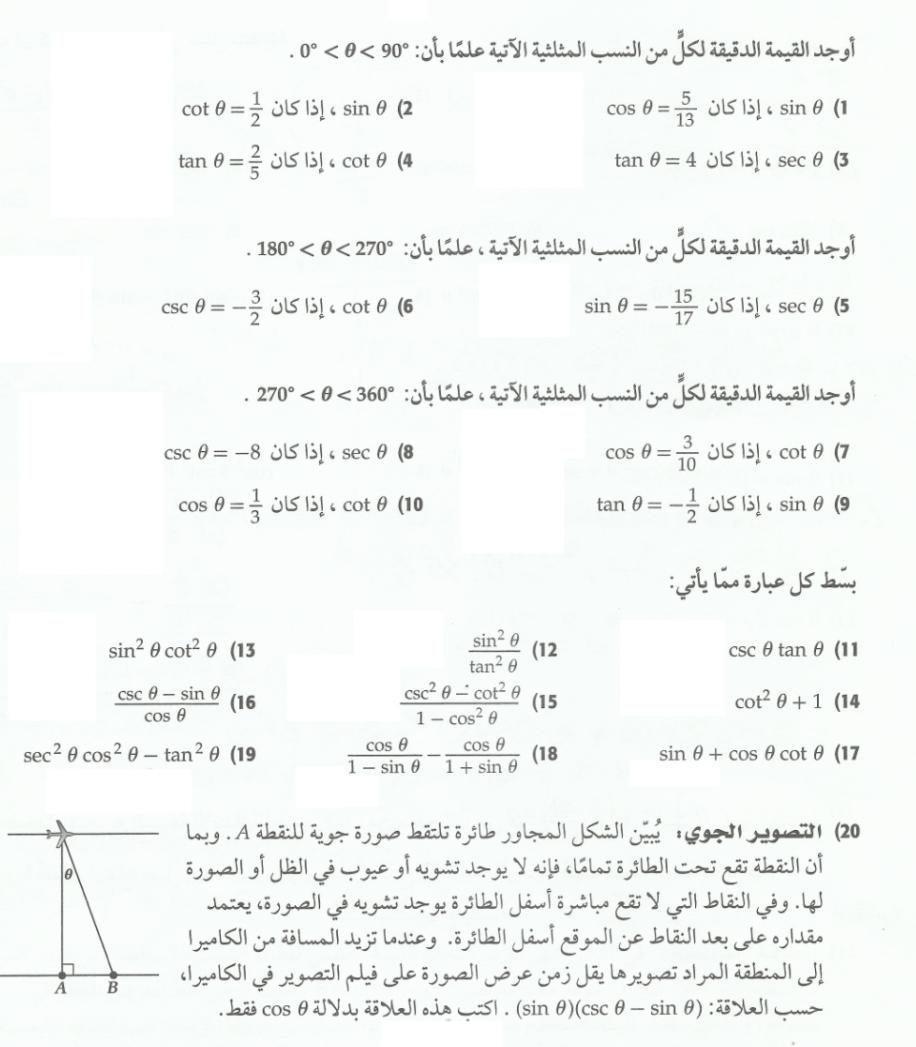 8 √63 / 63
-3 √91 / 91
-3√2  / 4
الرجوع
- √5 / 5
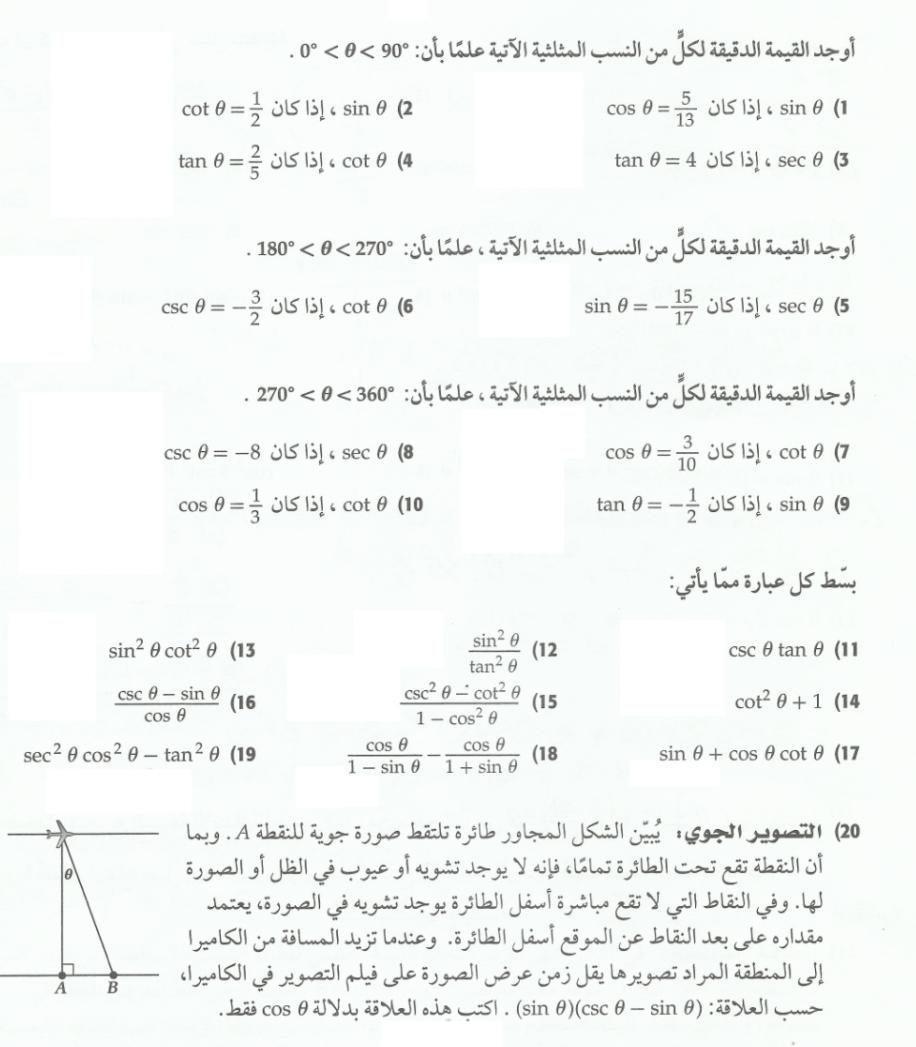 cos2 Ө
cos2 Ө
sec Ө
csc2 Ө
csc2 Ө
cot Ө
2tan Ө
csc Ө
1 - tan2 Ө
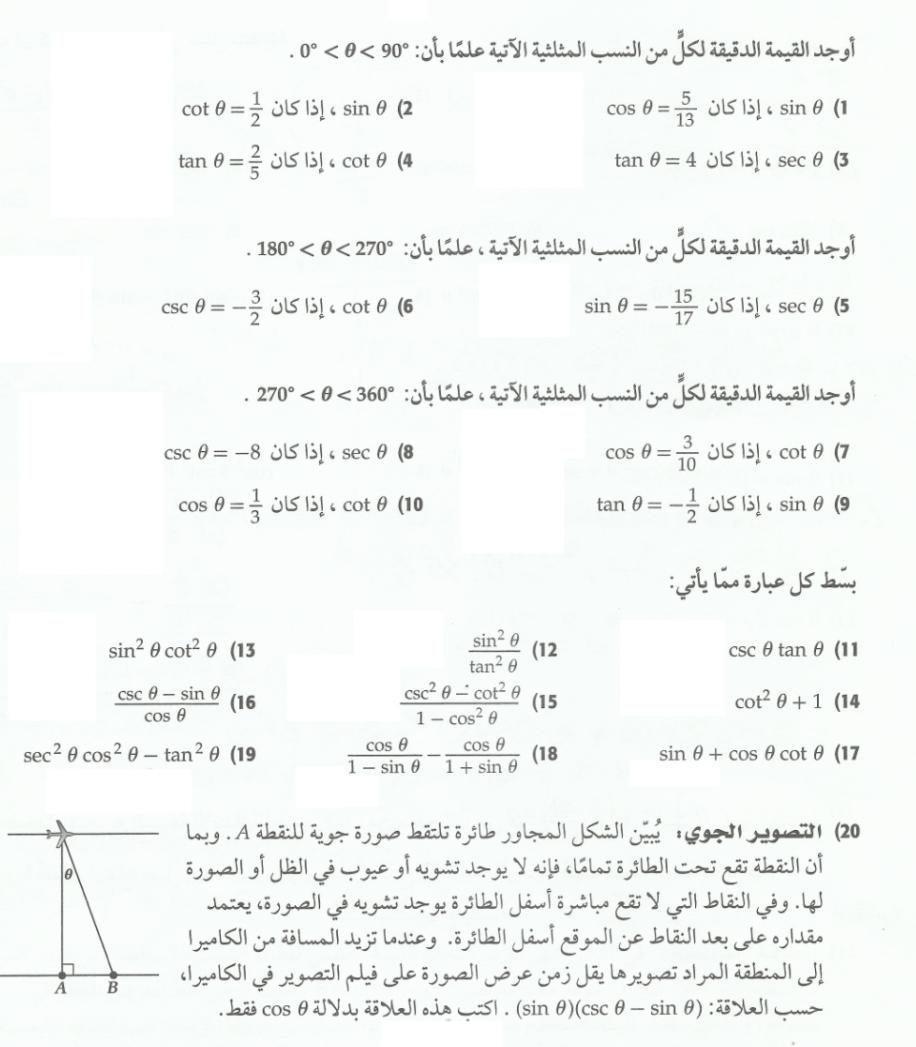 cos2 Ө
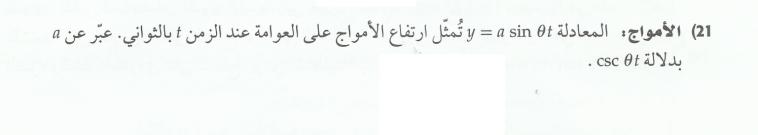 cos Ө t = a / y
الرجوع
3-2 إثبات صحة المتطابقات المثلثية
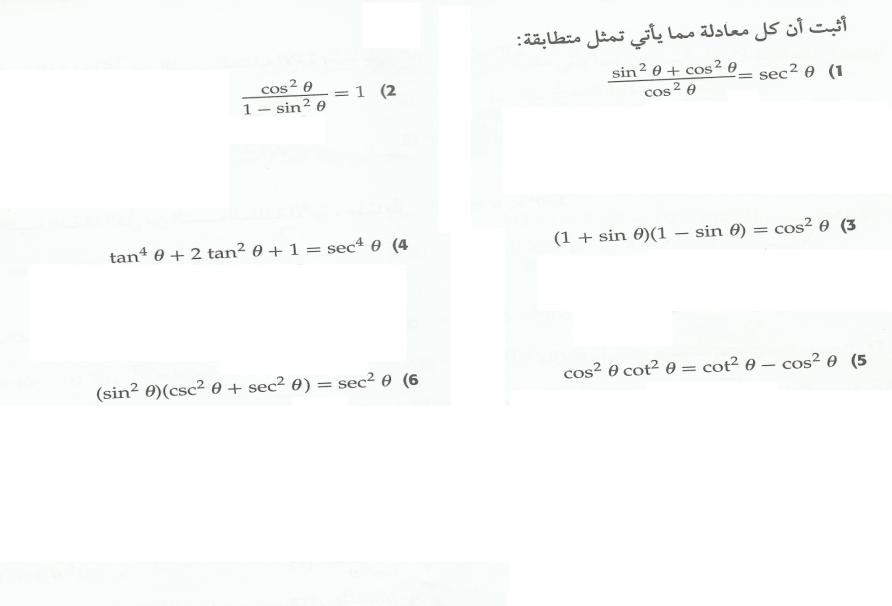 L.H.S  (sin2 Ө + cos2 Ө) / cos2 Ө
 = 1 / cos2 Ө = sec2 Ө = R.H.S
L.H.S  cos2 Ө / ( 1 - sin2 Ө )
 = cos2 Ө / cos2 Ө = 1 = R.H.S
L.H.S ( 1 + sin Ө )(1 -  sin Ө) 
 = 1- sin2 Ө = cos2 Ө = R.H.S
L.H.S  tan4 Ө  + 2 tan2 Ө +1 
= ( tan2 Ө +1 )2  = (sec2 Ө)2 = sec4 Ө
R.H.S  cot2 Ө - cos2 Ө
= ( cos2 Ө /sin2 Ө ) - cos2 Ө  
 = cos2 Ө ( 1 - sin2 Ө) / sin2 Ө
 = cos2 Ө . cos2 Ө / sin2 Ө 
 = cos2 Ө . cot2 Ө = L.H.S
L.H.S  sin2 Ө ( csc2 Ө + sec2 Ө)
= sin2 Ө . csc2 Ө + sin2 Ө sec2 Ө  
 =  1 + tan 2 Ө
 = sec 2 Ө = R.H.S
الرجوع
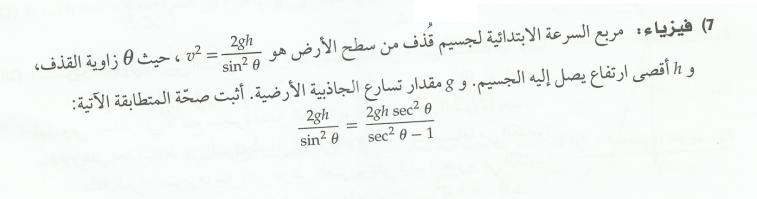 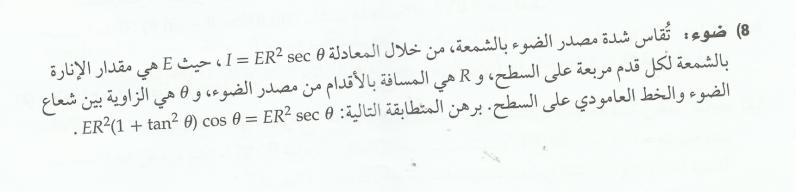 الرجوع
3-3 المتطابقات المثلثية لمجموع زاويتين والفرق بينهما
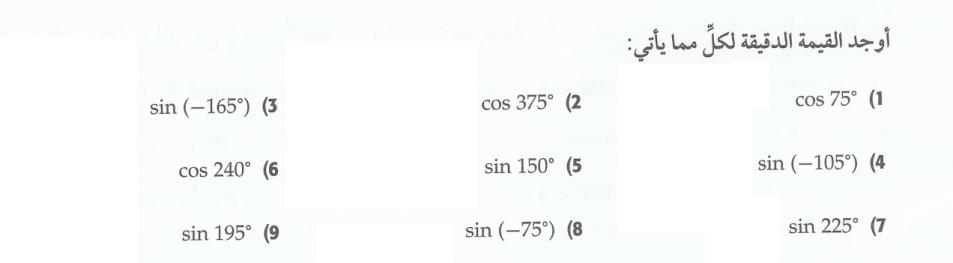 ( √6 + √ 2 ) / 4
( √6 - √ 2 ) / 4
( -√6 - √ 2 ) / 4
( -√6 + √ 2 ) / 4
- √ 3  / 2
-1 / 2
- √ 2  / 2
( √6 - √ 2 ) / 4
( -√6 - √ 2 ) / 4
الرجوع
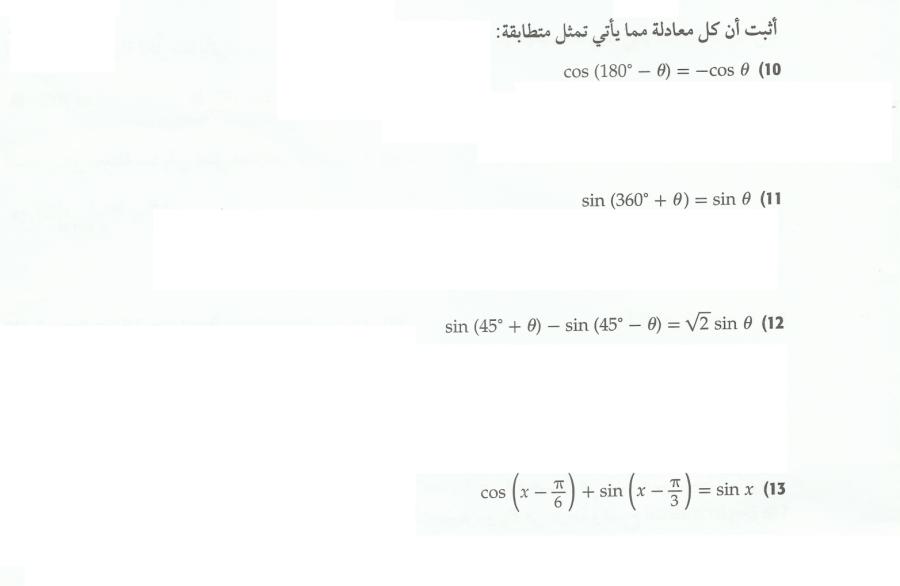 L.H.S  cos ( 180 – Ө )
=  cos180 cos Ө + sin 180 sin Ө
= - cos Ө = R.H.S
Sin (360 +Ө ) 
= sin 360 cos Ө + cos 360 sin Ө
= 0 + 1.sin Ө  =  sinӨ = R.H.S
L.H.S  sin(45+Ө) – sin ( 45 –Ө )
= sin45 cos Ө + cos45 sin Ө -  sin45 cos Ө
+ cos 45 sin Ө 
 =  2cos 45 sin Ө = √2 sin Ө = R.H.S
L.H.S  cos(x-π/6) + sin ( x - π/3)
= cos x cos π/6 + sin x sin π/6 + sin x cos π/3 
- Cos x sin π/3
 =  ½ sin x + ½ sin x
 = sin x = R.H.S
الرجوع
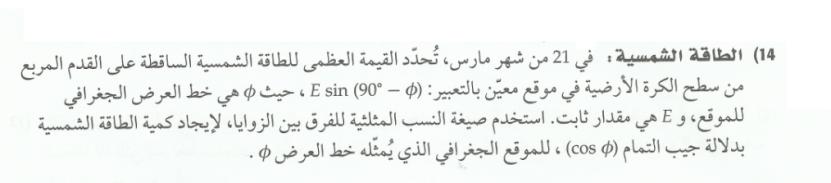 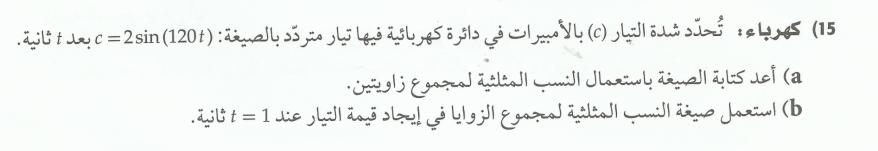 الرجوع
3-4 المتطابقات المثلثية لضعف الزاوية ونصفها
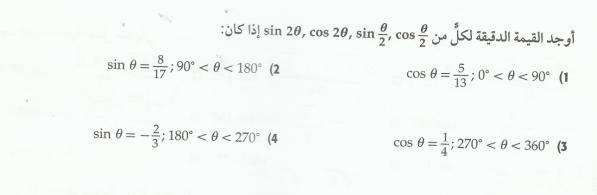 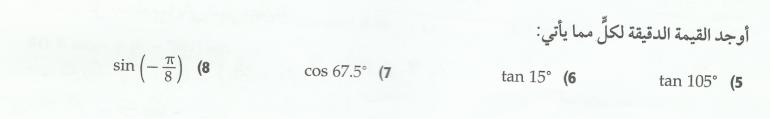 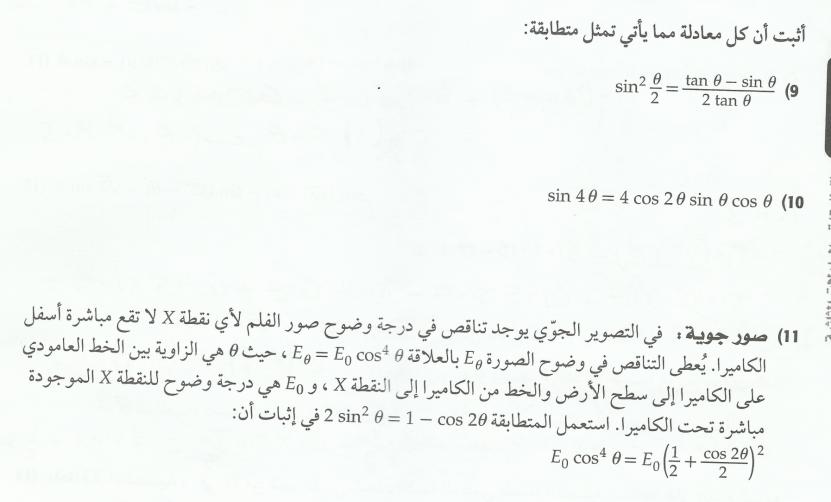 الرجوع
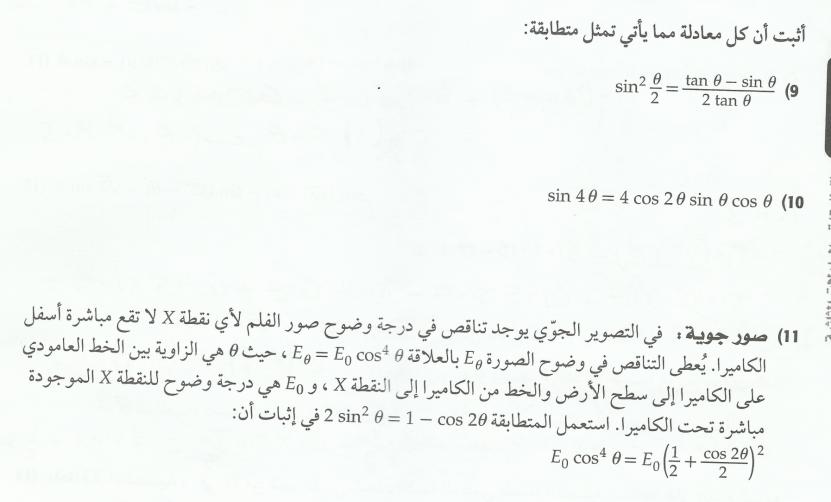 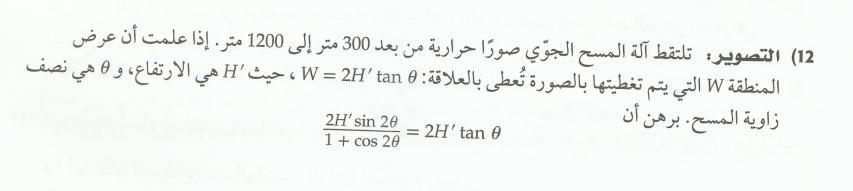 الرجوع
3-5 حل المعادلات المثلثية
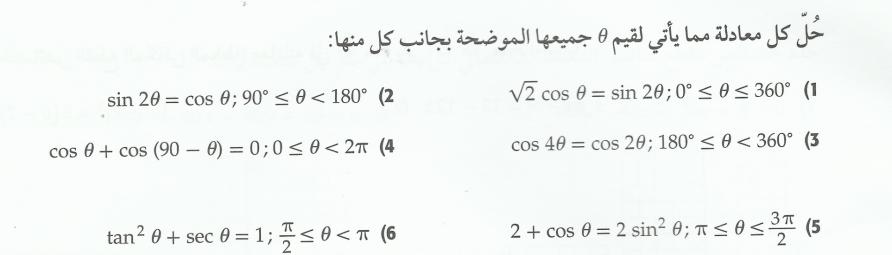 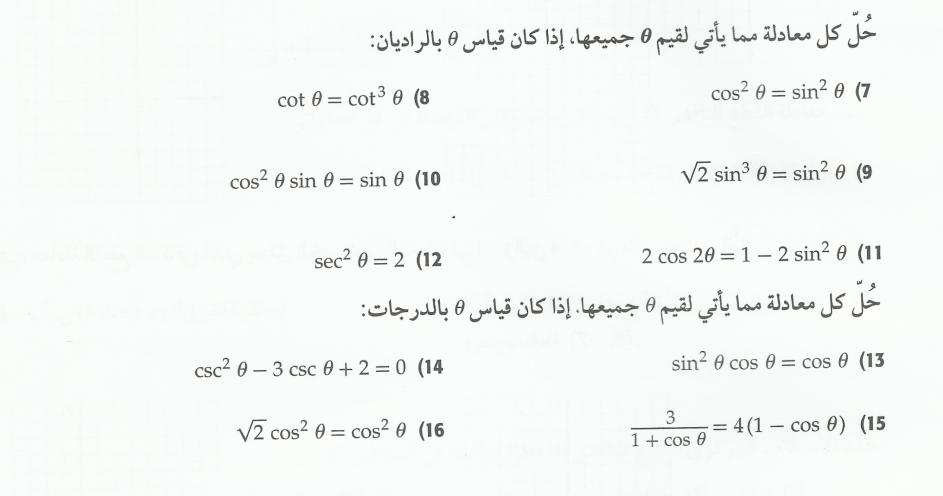 الرجوع
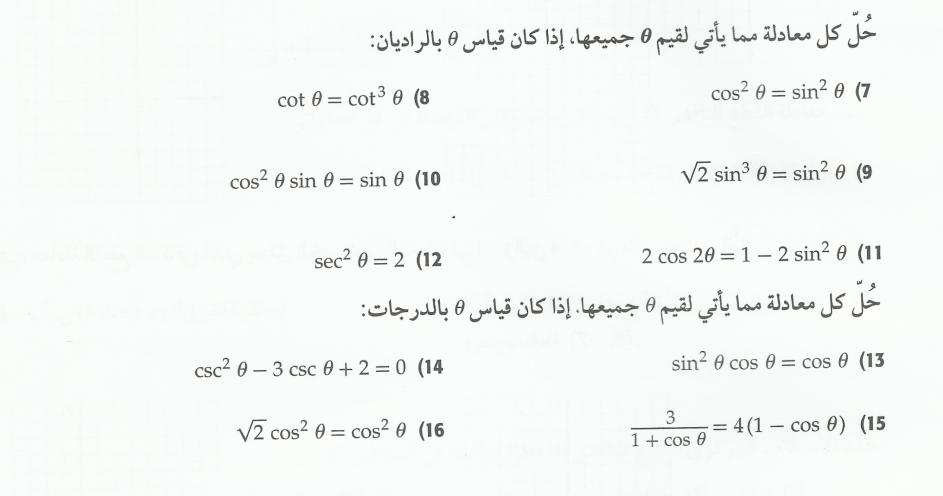 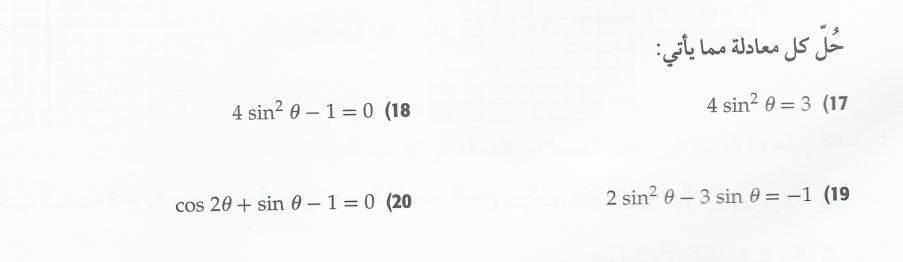 الرجوع
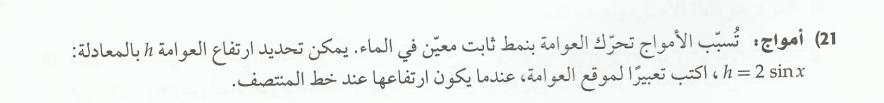 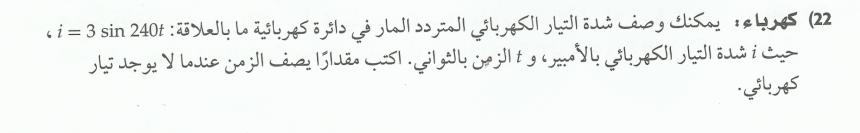 الرجوع
الفصل الرابع
القطوع المخروطية والمعادلات الوسيطية
4-1 القطوع المكافئة.
4-2 القطوع الناقصة والدوائر.
4-3 القطوع الزائدة.
4-4 تحديد أنواع القطوع المخروطية ودورانها.
4-5 المعادلات الوسيطية.
الرئيسية
4-1 القطوع المكافئة
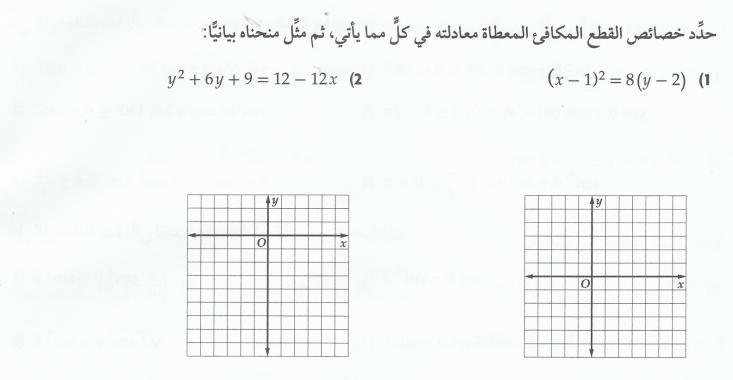 الرجوع
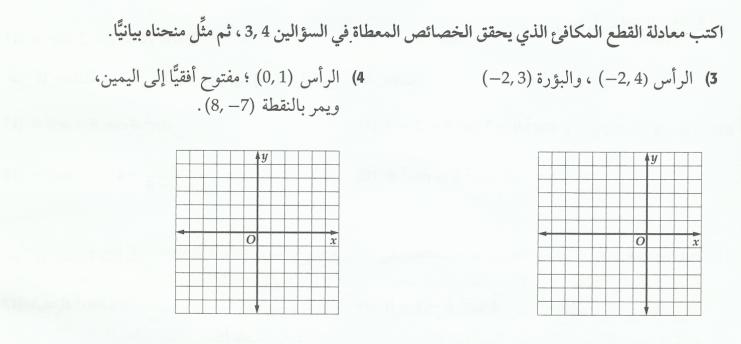 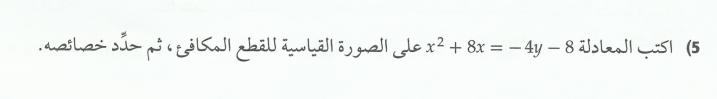 الرجوع
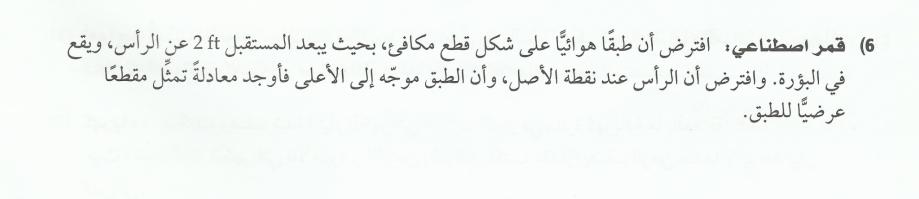 الرجوع
4-2 القطوع الناقصة والدوائر
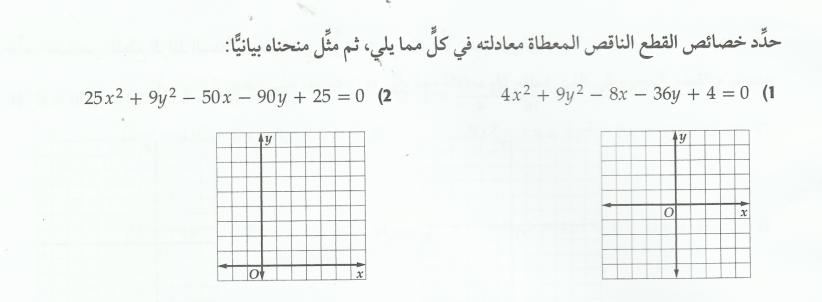 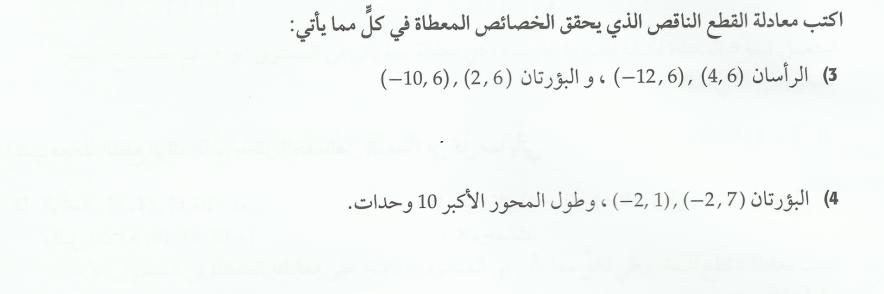 الرجوع
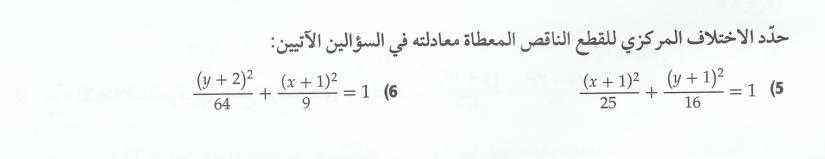 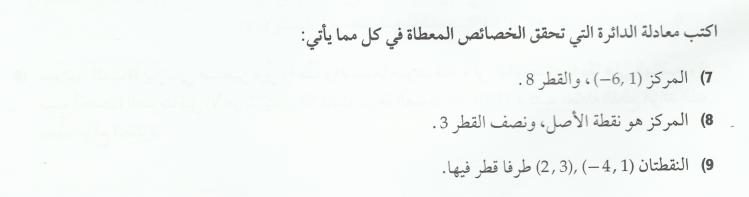 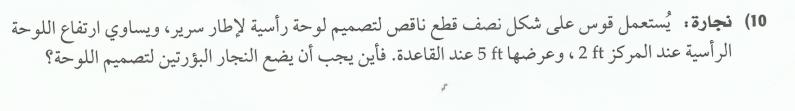 الرجوع
4-3 القطوع الزائدة
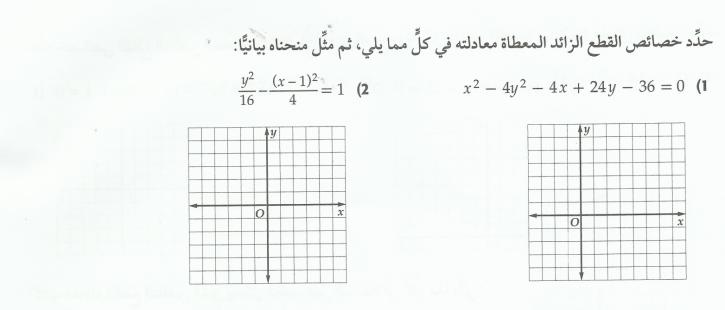 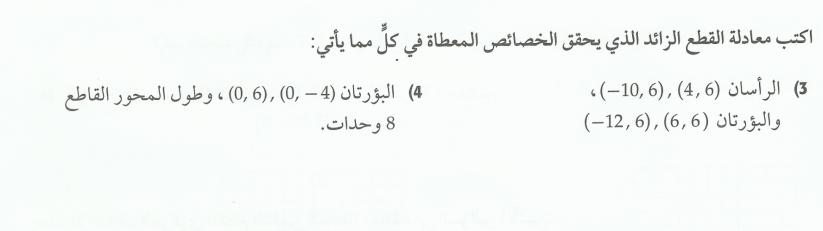 الرجوع
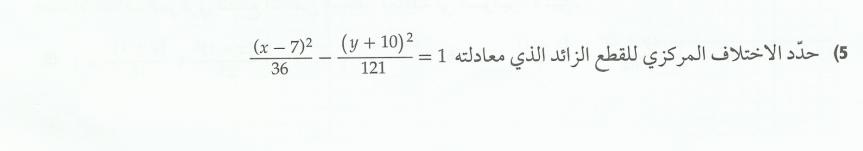 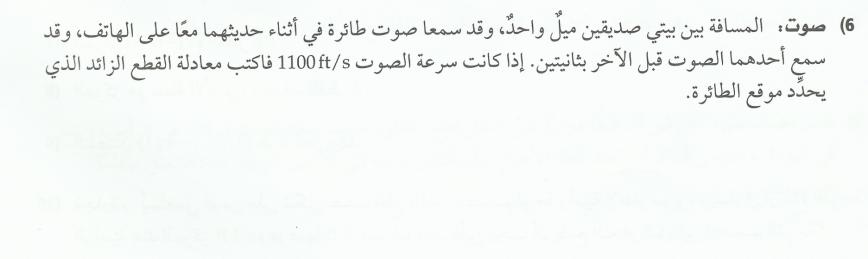 الرجوع
4-4 تحديد أنواع القطوع المخروطية ودورانها
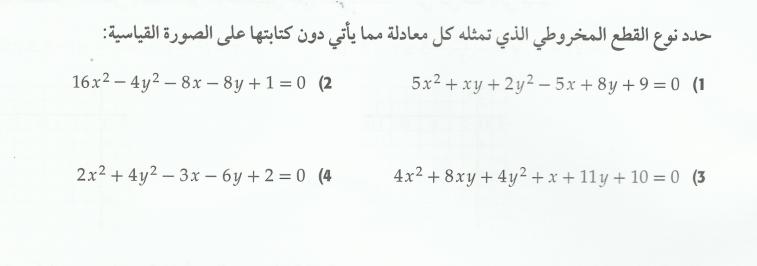 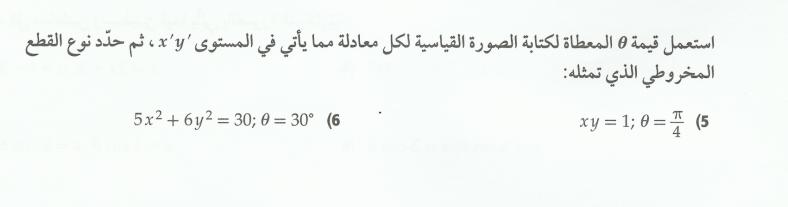 الرجوع
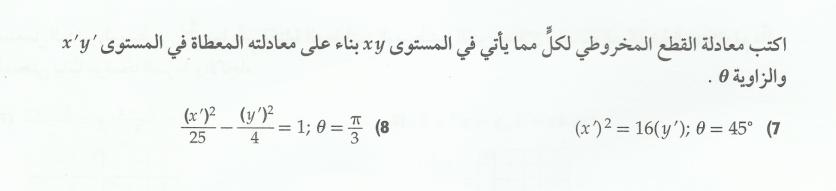 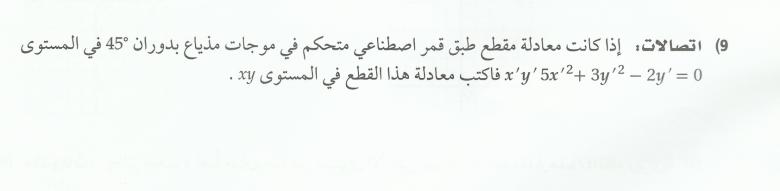 الرجوع
4-5 المعادلات الوسيطية
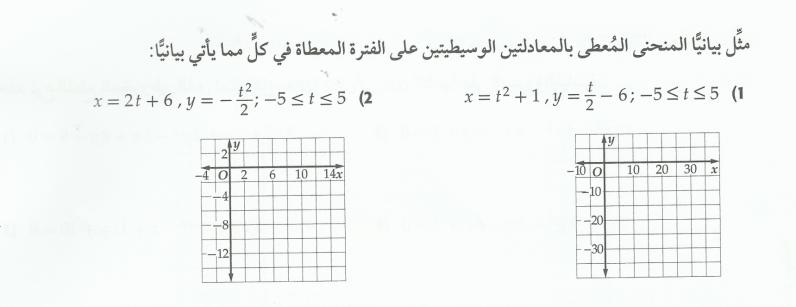 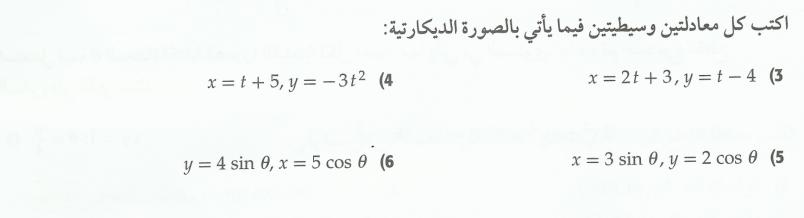 الرجوع
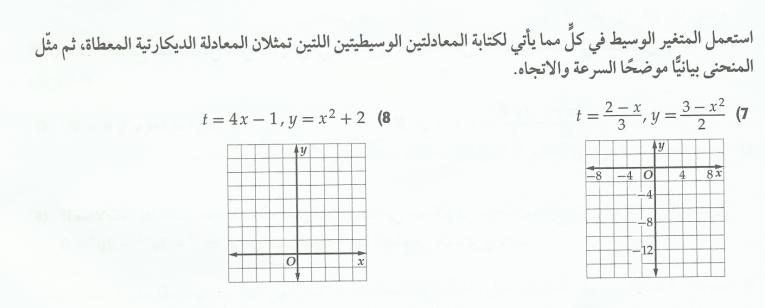 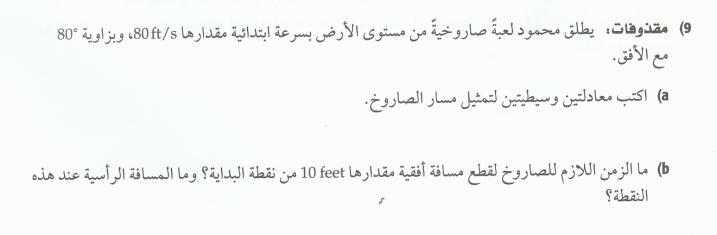 الرجوع